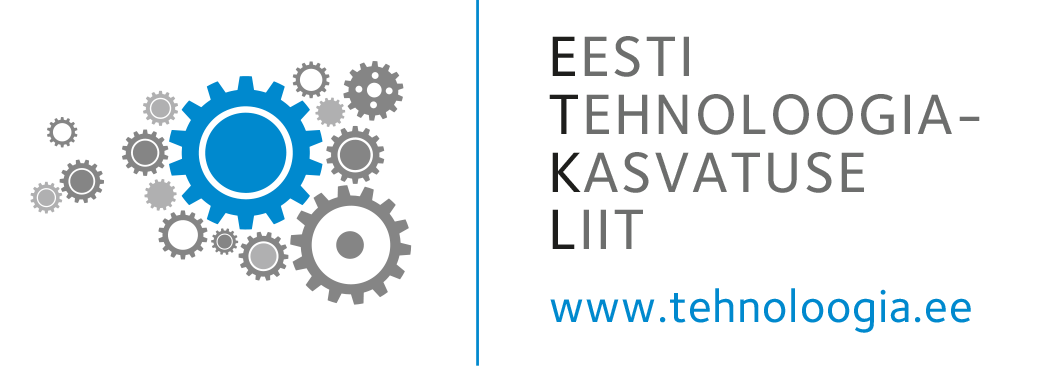 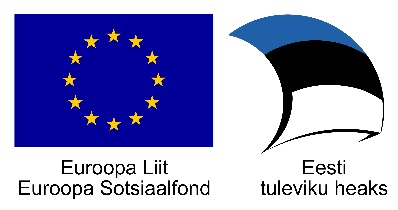 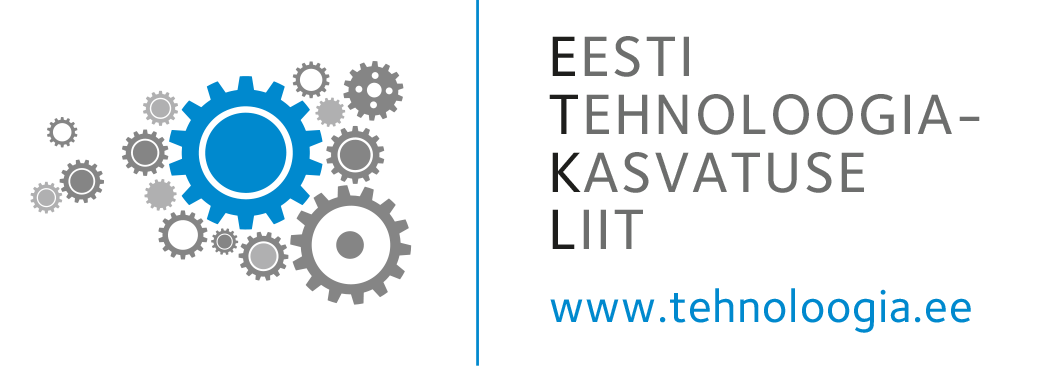 Eesti klassiõpetajate vaated loovusele ja selle toetamine hariduses suvekonverents 2021 "Tehnoloogia läbi kooliastmete"
Mart Soobik, Phd 
14.06.2021
Kopra Turismitalu, Viljandimaa
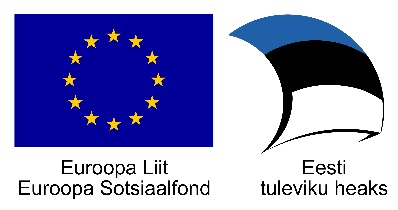 Teemad
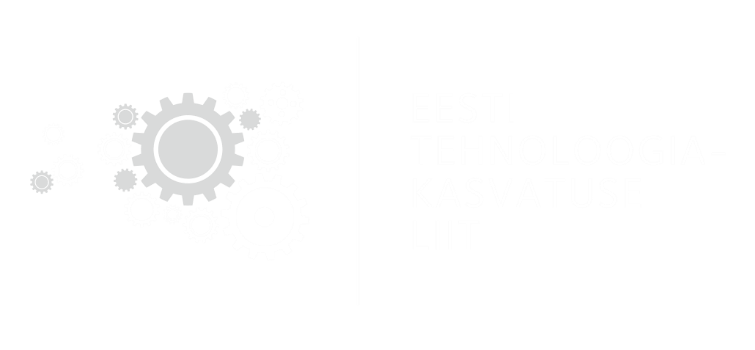 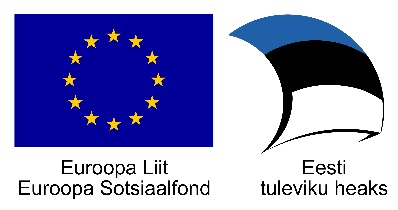 Loovus
Loovusuurimus
Uurimisküsimus
Meetod
Tulemused
Kokkuvõte
Loovus
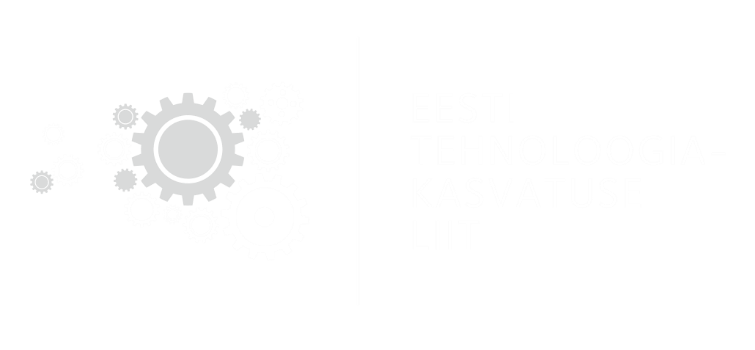 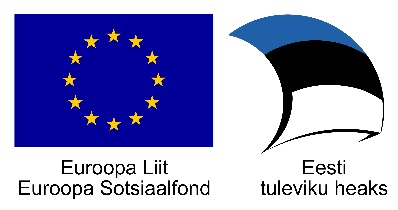 Me nimetame loovtegevuseks niisugust inimtegevust, kus luuakse midagi uut, on see siis loomingulise protsessi käigus loodud välise maailma ese või ainuüksi inimeses endas elav ja ilmnev mõistuse- või tundekonstruktsioon (Võgotski, 9)
Geenius, leiutis, andekus, loovus - need sõnad kirjeldavad inimese jõudluse kõrgeimat taset, kui oleme loomingulise tegevusega seotud, tunneme, et tegutseme oma võimete tipul, loovad tööd kirgastavad ja rikastavad meie elu (Sawyer, 2012, lk 5)
Loovuse hariduses
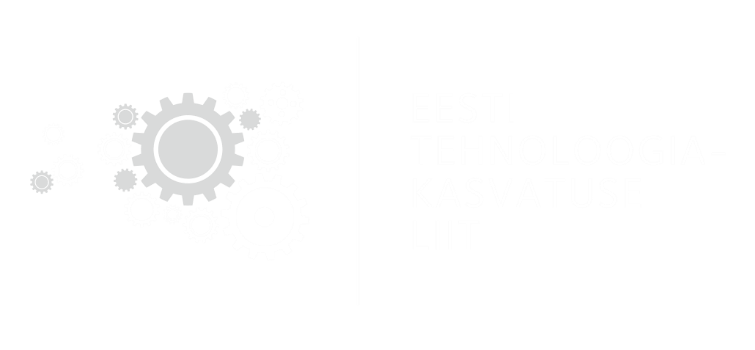 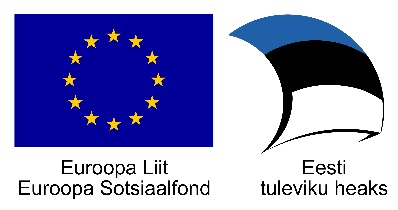 Hariduse ja koolituse valdkonna üleeuroopalise koostöö strateegiline raamistikul (ET, 2020) on neli ühist Euroopa liidu eesmärki, millest ühes rõhutatakse vajadust suurendada kõikidel haridus- ja koolitustasanditel loovust ja innovaatilisust, sealhulgas ettevõtlikkust
Rahvusvaheline võrdlus on aga näidanud ka meie probleemkohti – vähest julgust ja loovust erinevate oskuste kasutamisel uudsetes olukordades, oskuste kiiremat kadumist (Eesti elukestva õppe strateegia, 2020)
Loovus majanduses
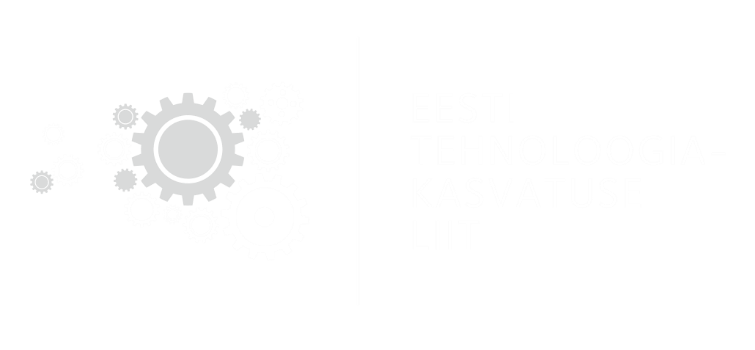 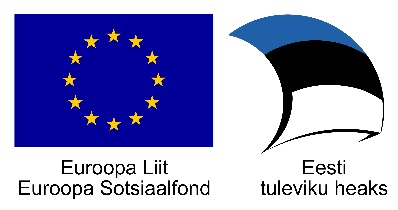 Innovatsiooni ja loovust peetakse tänapäeva ühiskonna üheks võtmeküsimusteks. Igapäevaselt muutuvate uute lahenduste leidmisega suureneb ka loova mõtlemise tähtsus
Teadmiste ja loovuse majanduslikku väärtust on kinnitanud paljud riigid, ettevõtted ja üksikisikud ning see on „loodusvara“, mida tuleb hoida ja arendada, et tagada majanduslik konkurentsivõime (Facer, 2011)
Loovusuurimus, küsimused
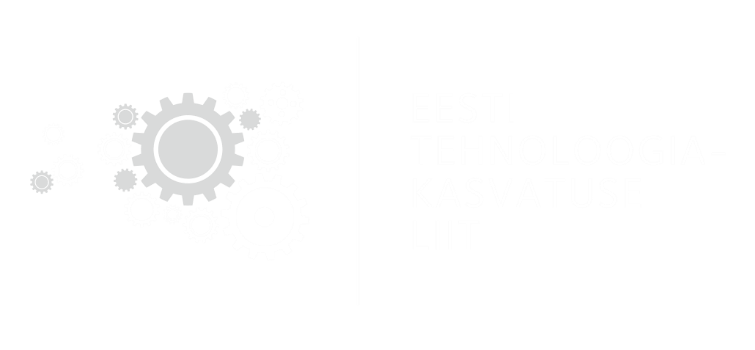 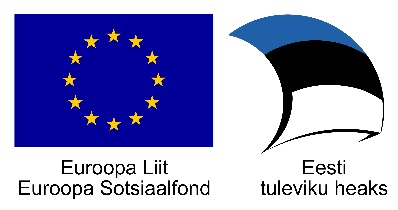 Millised on Eesti klassiõpetajate vaated loovusele ja loovuse õpetamisele ja kas on erinevusi erineva koolikogemusega õpetajate vahel?
Mida saaksid ülikoolide õppejõud ja teadlased arvestada üliõpilaste ettevalmistamisel ja täiendõppel
Mida arvestada ainekavade arendustöös
Kas tulemusi saab võrrelda Soomega
Loovusuurimus, meetod
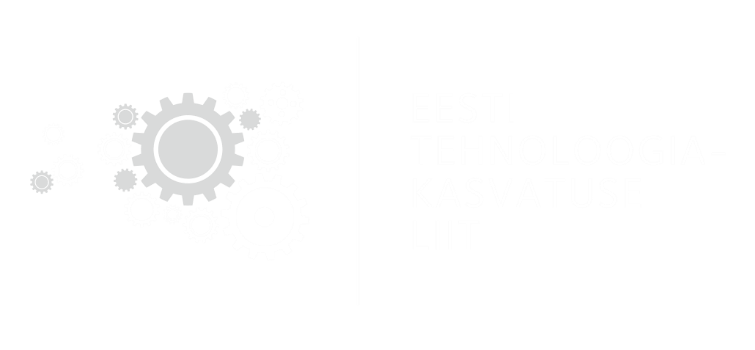 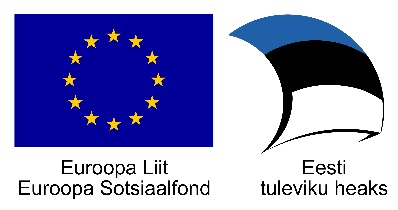 Selgitamaks välja Eesti klassiõpetajate arusaamu ja suhtumist loovusesse, kasutasin tulemuste saamiseks küsitlusankeeti, mille autoriteks on soomlased (Hakala, Konst, Uusikylä & Järvinen, 2017) ja need küsimused tõlkisime eesti keelde. Küsitlusse lisasin 3 avatud küsimust, ankeedis oli kokku 55 küsimust
2018. aastal läbiviidud ankeedile vastas 90 klassiõpetajat, kes õpetavad klassidele 1-6. Kvalitatiivsete tulemuste töötlemisel kasutati statistilist andmetöötlusprogrammi SPSS, t-testi ja dispersioonanalüüsi. Kvalitatiivsed küsimused rühmitasin erinevateks gruppideks
Loovusuurimus, valim
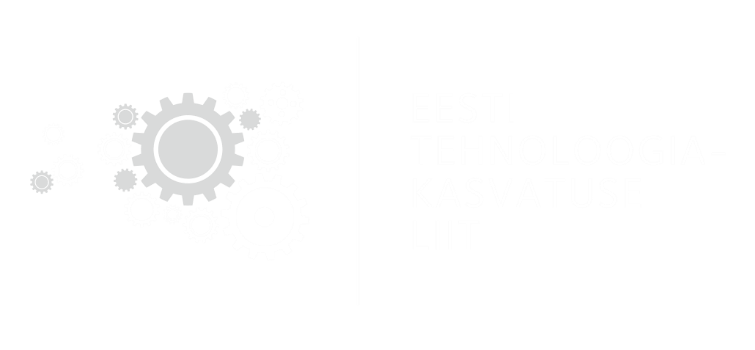 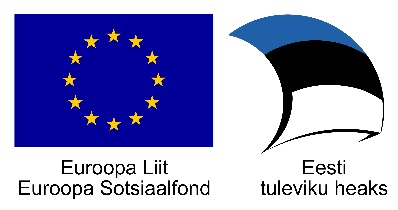 Valimis oli erineva tööstaažiga õpetajaid: töökogemus vastavalt 0-10 aastat 14.1%; 11-20 aastat 22.8% ja üle 20 aastase staažiga õpetajaid 63% vastanutest 
Tulemustes erines mitmeid statistiliselt olulisi erinevusi (p<0,05) kolme erineva õpetajate vanusegruppide vahel vastavalt nende töökogemusele (töökogemus 0-10 a., 11-20 a. ja üle 20 aasta)
Loovusuurimus, tulemused
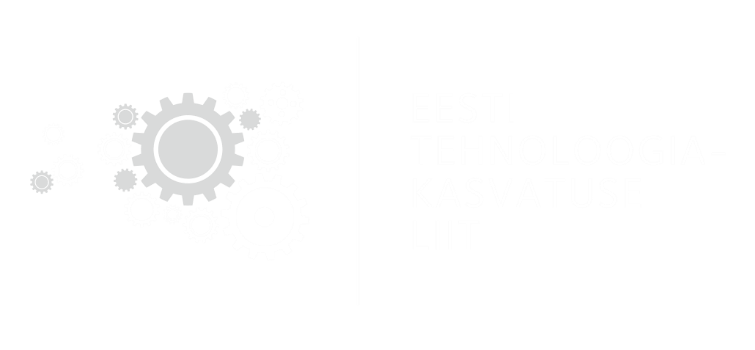 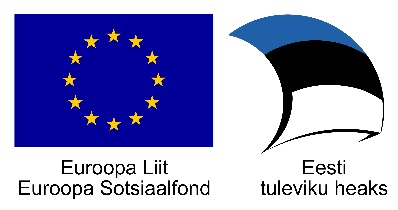 Tulemustes olid kõige suuremad keskväärtused (Mean) järgnevatel väidetel:  Küsimus nr 15, Vaba ja avatud õhkkond aitab loovusel avalduda, (M = 4.76);Küsimus nr 44, Loovust võib õpetada mistahes õppeaines, (M = 4.59); Küsimus nr 1, Loovust leidub kõikjal, aga osa inimesi lihtsalt ei märka seda, (M = 4.57)
Seevastu väiksemad keskväärtused olid järgnevates väidetes, Küsimus nr 36, Lapsed on loovamad, kui nad veedavad rohkem aega sotsiaalmeedias, (M = 1.73); Küsimus nr 7, Mõistet "loovus" kasutab eliit, (M = 1.93); Küsimus nr 11, Kiirus ja tähtajad arendavad loovust, (M = 1.73)
Loovusuurimus, tulemused I
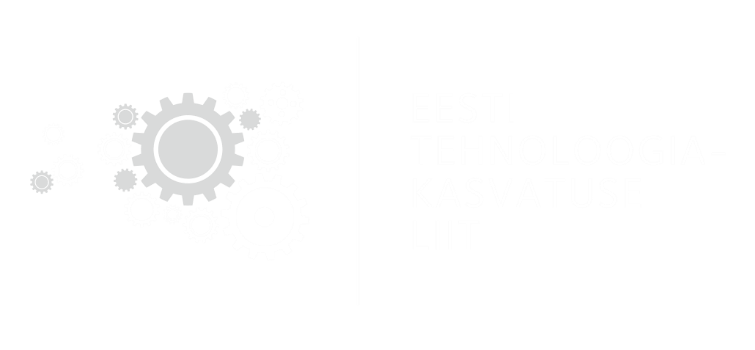 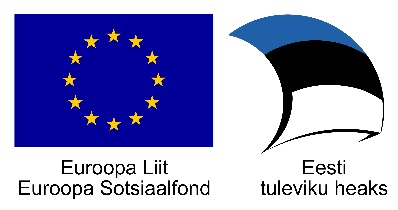 Küsimus nr 8, Kui me räägime loovusest, siis seostub liiga palju majanduse kasvuga, sai kõrgema hinnangu õpetajatelt, kelle koolikogemus oli suurem kui 20. aastat (M = 2.36) võrreldes õpetajatega, kelle koolikogemus oli alla 10. aasta 
(M = 1.69), p = 0.025
Loovusuurimus, tulemused II
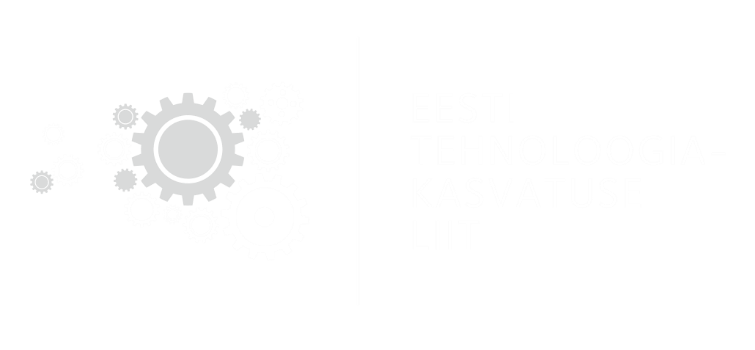 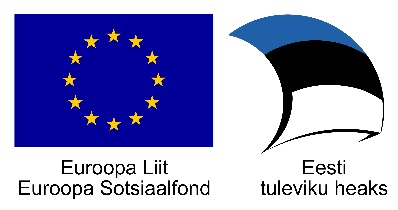 Küsimus nr 19, Loovus eeldab ebamugavustasandil tegutsemist, sellele küsimusele andsid õpetajad, kellede töökogemus oli 11-20 aastat (M = 3.33) andsid kõrgema tulemuse võrreldes õpetajatega, kelle töökogemus oli kuni 10 aastat (M = 2.46), p = 0.026. Nooremad õpetajad aktiivselt tegelevad mitmete ülesannetega ja arvatavasti pole neil suurt vahet, kas ülesanne on neile mugav teostamiseks või mitte. Seevastu vanematel õpetajatel on juba välja kujunenud oma kindlad ülesanded, millega nad on harjunud tegelema ja ebamugavaid ülesandeid and eriti juurde ei taha võtta
Loovusuurimus, tulemused III
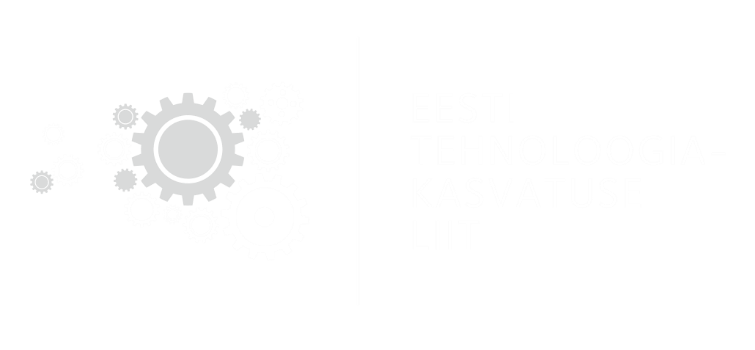 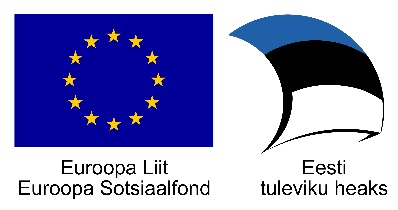 Küsimus nr 21, Inimese elukogemused võivad tema loovust pärssida, sellele küsimusele andsid õpetajad, kellede töökogemus oli 11-20 aastat (M = 3.71) andsid kõrgema tulemuse kui õpetajad, kelle töökogemus oli üle 20. aasta (M = 2.93), p = 0.003. Vanema generatsiooni õpetajad toetudes oma elukogemustele tihtilugu tegutsevad ka harjunud mallide järgi, noorematel õpetajatel pole veel piisavalt elukogemusi ja seetõttu elukogemused ei pärsi nende loovust
Loovusuurimus, tulemused IV
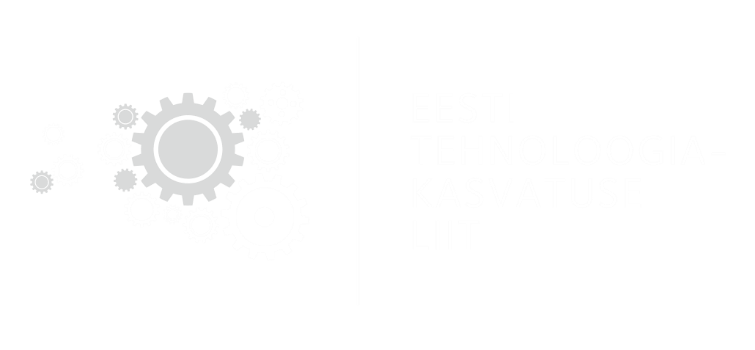 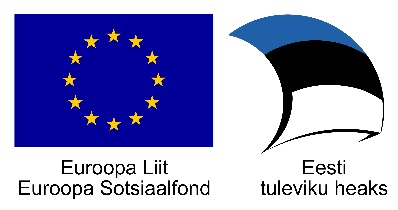 Küsimus nr 26, Põhikoolis pööratakse loovusele liigagi palju tähelepanu, sellele küsimusele andsid õpetajad, kellede töökogemus oli üle 20 aasta (M = 2.30) kõrgema tulemuse võrreldes õpetajatega, kelle töökogemus oli 11-20 aastat (M = 1.76), p = 0.004. Samuti ilmnes selle küsimuse juures teine statistiliselt oluline erinevus õpetajate vahel, nimelt andsid õpetajad, kellede töökogemus oli üle 20 aasta (M = 2.30) kõrgema tulemuse võrreldes õpetajatega, kelle töökogemus oli kuni 10 aastat (M = 1.85), p = 0.043. Põhjus võib peituda selles, et loovusest on koolides palju räägitud ja võibolla on see vanemate õpetajate jaoks kujunenud teatud määral see loosungiks
Loovusuurimus, tulemused V
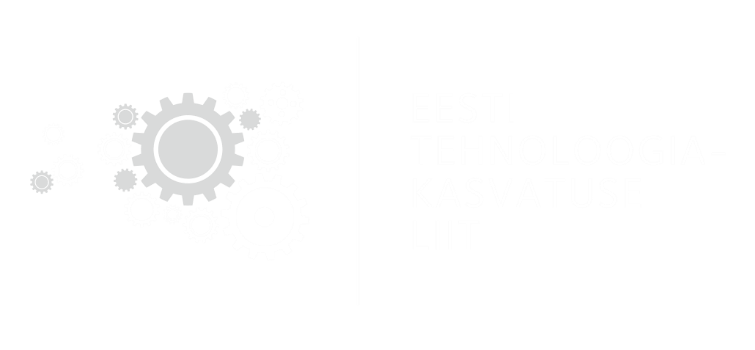 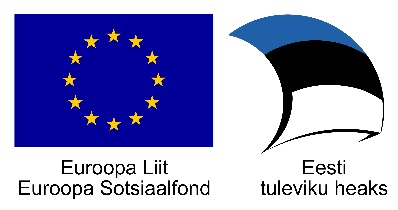 Küsimus nr 40, Soovin õpetada oma õpilastele loovust, kuid mul pole sellealaseid teadmisi ja oskusi, tuli ilmsiks, et vähese töökogemusega õpetajad (M = 3.38) nõustusid selle väitega oluliselt rohkem, kui suurema töökogemusega õpetajad (töökogemus üle 20 aasta) (M = 2.77), p = 0.045. Vastusetest ilmneb, et noorematel õpetajatel vanuses kuni 10 aastat, võrreldes õpetajatega, kelle staaž on üle 20 aasta, puuduvad teatud teadmised ja oskused loovuse õpetamiseks koolitundides
Avatud küsimuse nr 53
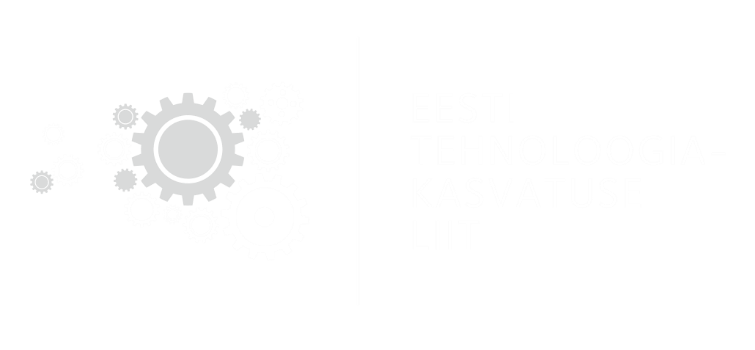 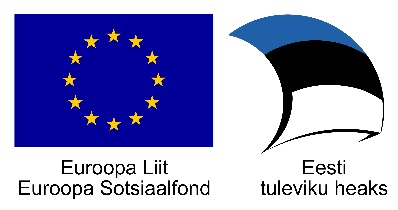 Palun meenutage, millised õppeülesanded/tegurid mõjutasid Teie loovuse arendamist koolis?
Õppeainetest toodi välja kunst, tööõpetus, käsitöö, kirjandus, muusika, joonestamine. Tollane elukeskkond, vaesus sünnitas loovust, kui vahendeid oli vähe. Õpetajapoolne julgustamine ja positiivne tagasiside ja tunnustus. Mitmed koostöövormid, rühmatöö, projektitöö, ürituste organiseerimine, arutelud, kooliväline tegevus. Vastutuse andmine noortele ja kartus ebaõnnestuda. Samas toodi ka negatiivse külje poolt välja, et piiritletud tunnijaotus koolis pärsib loovuse arendamist ja hindamine ning hinnangud ning ka õpetaja.
Avatud küsimuse nr 54
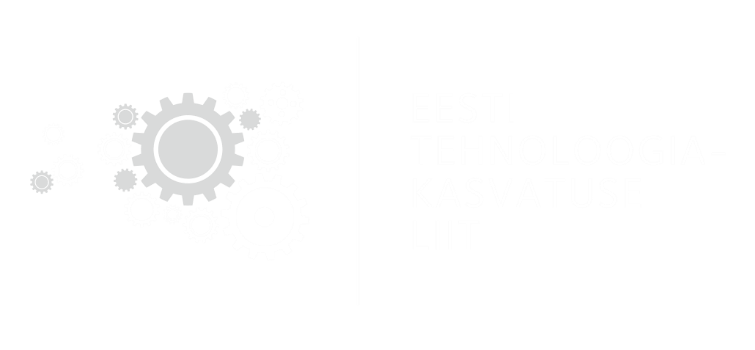 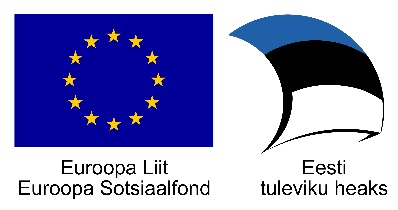 Mis on Teie arvates oluline loovuse õpetamisel põhikoolis? 
Eesmärgi- ja probleemipüsitus, ülesande püstitus, katsetamine. Õpilased peaksid saama võimaluse rohkem arutada, uurida, analüüsida ja põhjendada, olla leiutajad. Raamidest välja, anda õpilastele valikuvõimalusi, julgus eksida. Kooli üldine keskkond, avatud ja sõbralik ning stressivaba ja loovust soodustav õhkkond, usaldus kolleegide ja õpetajate ja õpilaste vahel. Aeg ja vabadus, vahendid, tugimaterjal tüüpolukordades toimetulekuks. Omandada põhitõed ja eelteadmised loovuse õpetamine peab olema ehtne, mitte kuntslik. Oskuslikult teemat valdavad õpetajad, hea juhendamisvõimega, loovad õpetajad. Ei ole õelat kriitikat ja hindamist, noori julgustakse, tunnustatakse, antakse edasiviivat tagasisidet ja õpilaste eneseanalüüs, suunata õpilasi oskuslikult kui paindlikult. Eneseväljendusvõimalused (loomingukohvikud, näitused, vabalava jne) ja praktilise tegevused, individuaalne lähenemine. Negatiivsena toodi välja õpilaste laiskust ja huvi puudust, nende maailm on oma peopesas aga silmaring on kitsas. Vaja on ainekava sisu muuta.
Kuidas mõjutab võime olla loov Teie igapäevatööd? 
Kõigi õpetajate vastused sisaldasid erineval kujul mitmesugust positiivset infot olla loov igapäevatöös Aitab probleeme vaadelda ja lahendada erinevatest aspektidest, võimaldab tööd tunnis mitmekesistada, kasutada esemeid ja materjale neile mitteomastes situatsioonides ja väljundites. Naudin, et saan ise olla loov ja julgustan õpilasi, kuid samas tekitab see palju probleeme kolleegidaga, sest tahetakse olla kinni väga kindlates vanades raamides. Positiivselt. Klassiõpetajana saan oma igapäevase töö tegemisel olla piisavalt loov ja loominguline, ning võimaldada seda ka lastele. Loov mõtlemine on aidanud välja erinevatest SOS olukordadest ning toonud rõõmu nii minu, kui ka õpilaste päevadesse.
Avatud küsimuse nr 55
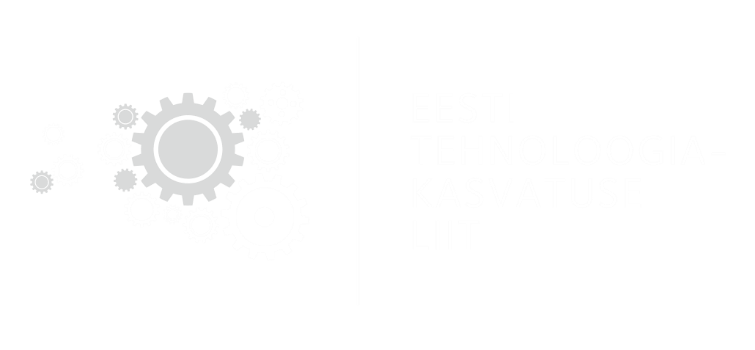 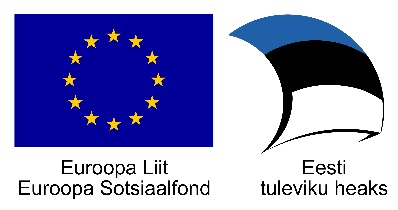 Kokkuvõte
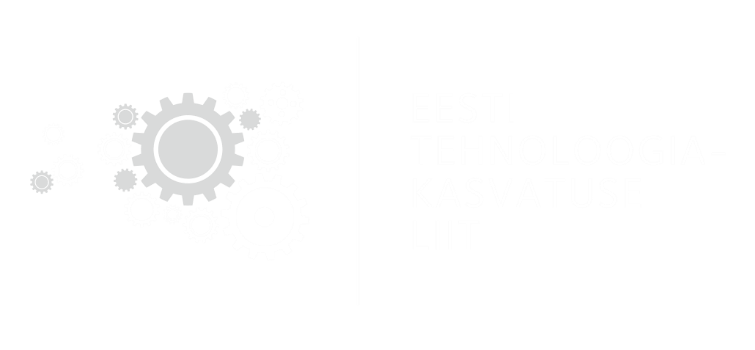 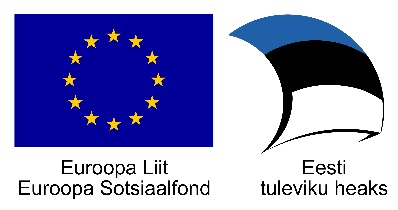 Lühidalt ja kokkuvõtvalt olid klassiõpetajate hinnangud ja vaated loovusele ning selle õpetamisel põhikoolis üldiselt pigem sarnased kui erinevad.
Artikkel on avaldatud ajakirjas 
TECHNE SERIEN Vol 28 Nr 2 (2021) 
Estonian Class Teachers’ Views on Creativity and Facilitating Creativity in Technology Education
https://journals.oslomet.no/index.php/techneA/article/view/4327
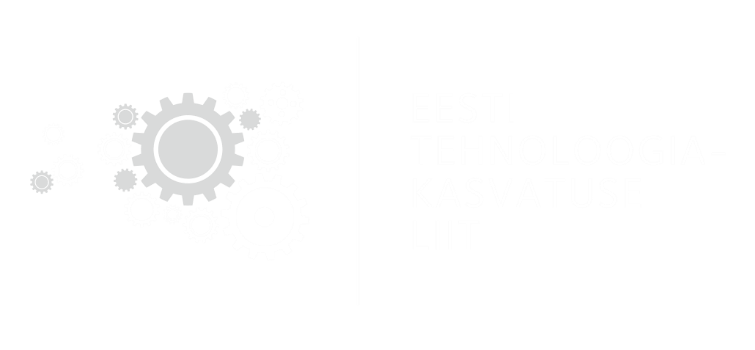 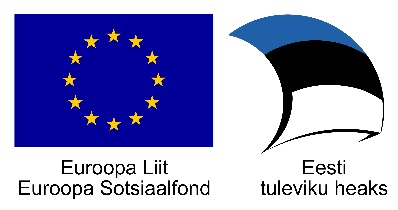 Tänan kaasa mõtlemast!

mart@tehnoloogia.ee